ПРОЕКТ
«ИЗУЧЕНИЕ  И ФОРМИРОВАНИЕ СОЦИАЛЬНОГО ЗАКАЗА 
НА ДОПОЛНИТЕЛЬНОЕ ОБРАЗОВАНИЕ ДЕТЕЙ ДОШКОЛЬНОГО ВОЗРАСТА В ДОУ»
Муниципальное дошкольное образовательное учреждение «Детский сад  №5 СЕРПАНТИН»
г. Ростов Ярославской области
заведующая Новикова Наталья Валентиновна
Муниципальное дошкольное образовательное учреждение «Детский сад №5 СЕРПАНТИН»
Построено в новом жилом микрорайоне города Ростова и введено в эксплуатацию в сентябре 2014 года.

Сегодня детский сад принимает  - 176 детей в возрасте от 1,5 до 7 лет, функционирует - 6 общеразвивающих групп,
 образовательно-воспитательный процесс осуществляют  - 18 педагогов.
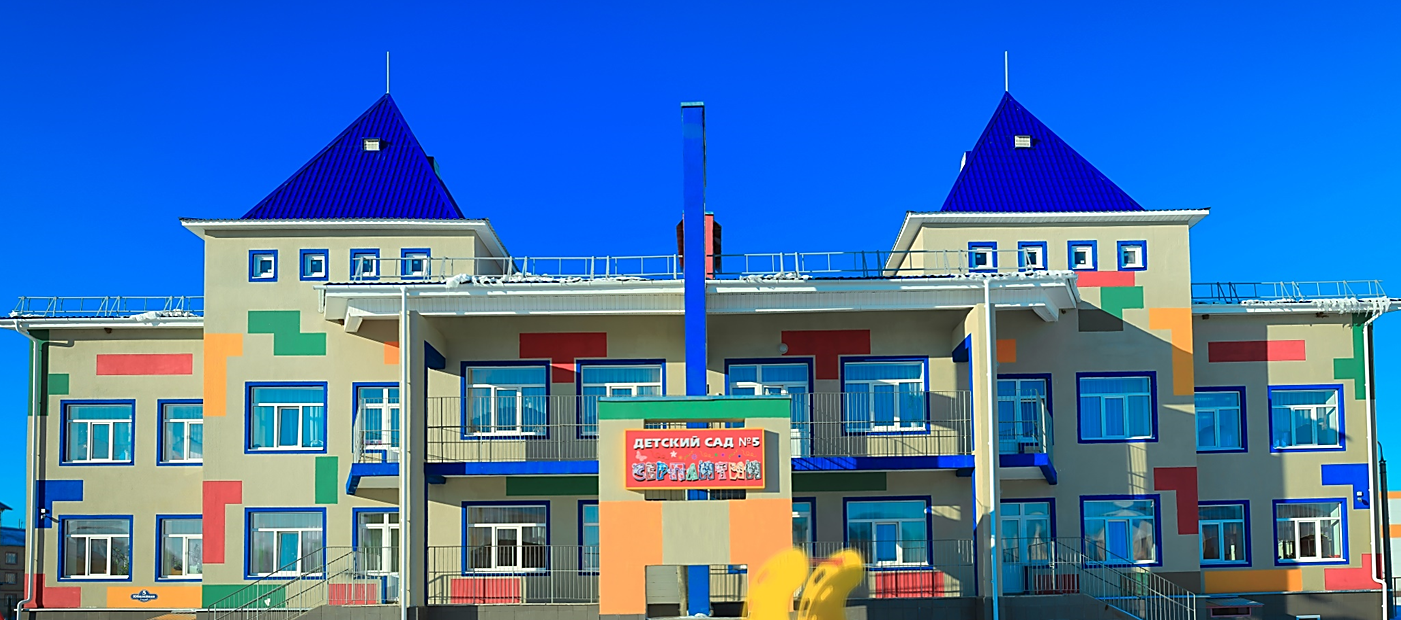 2
Необычный проект здания позволяет использовать  не только специализированные помещения, такие как:групповые, кабинет логопеда, психолога и дефектолога, музыкальный и спортивный зал, но и необычный холл в 3 этажа
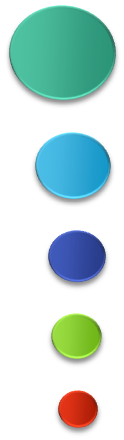 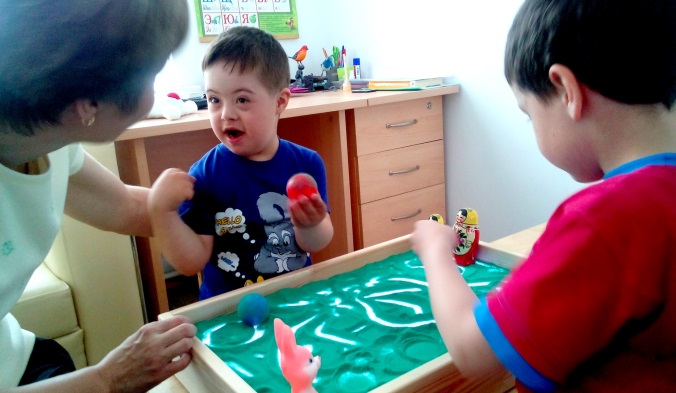 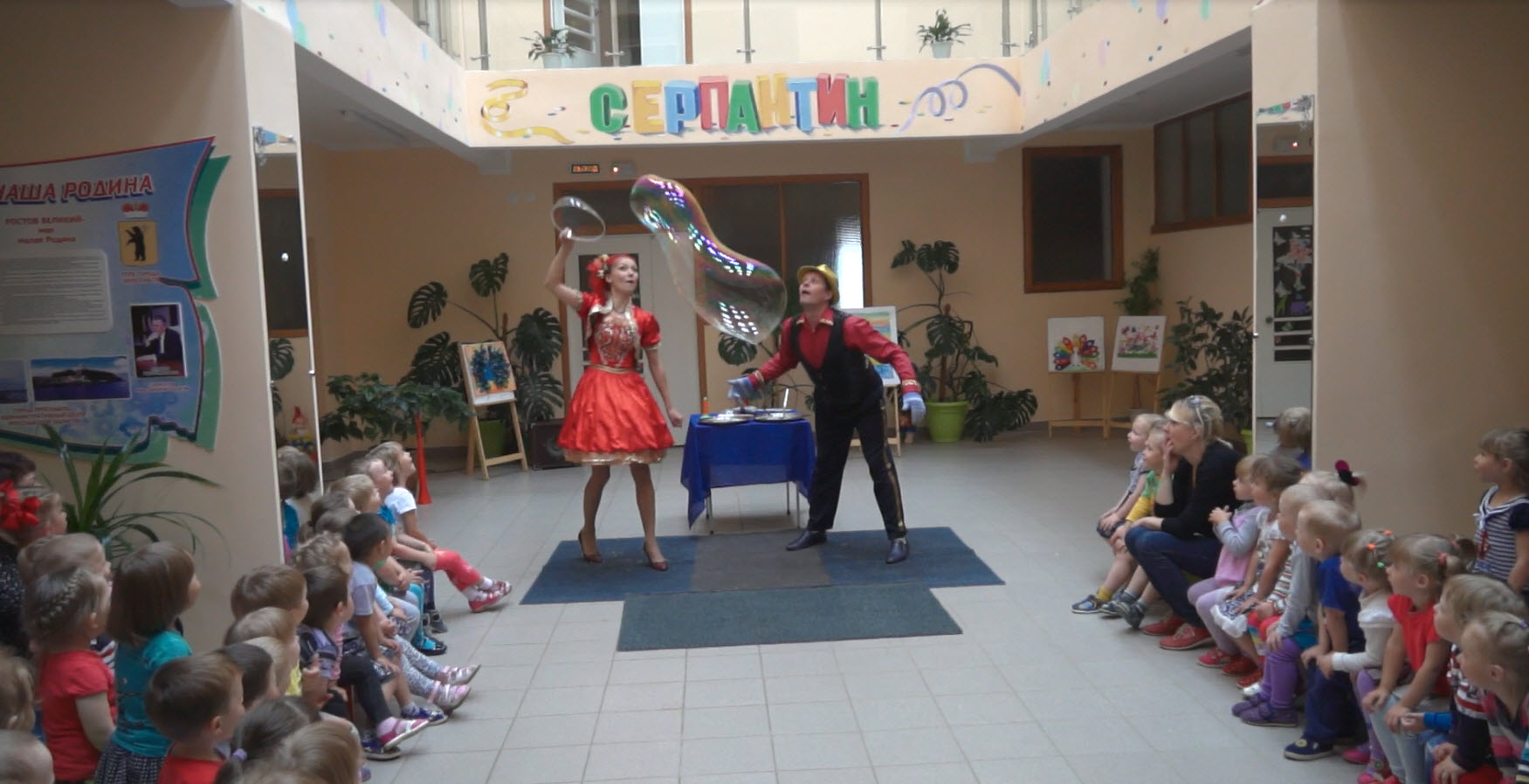 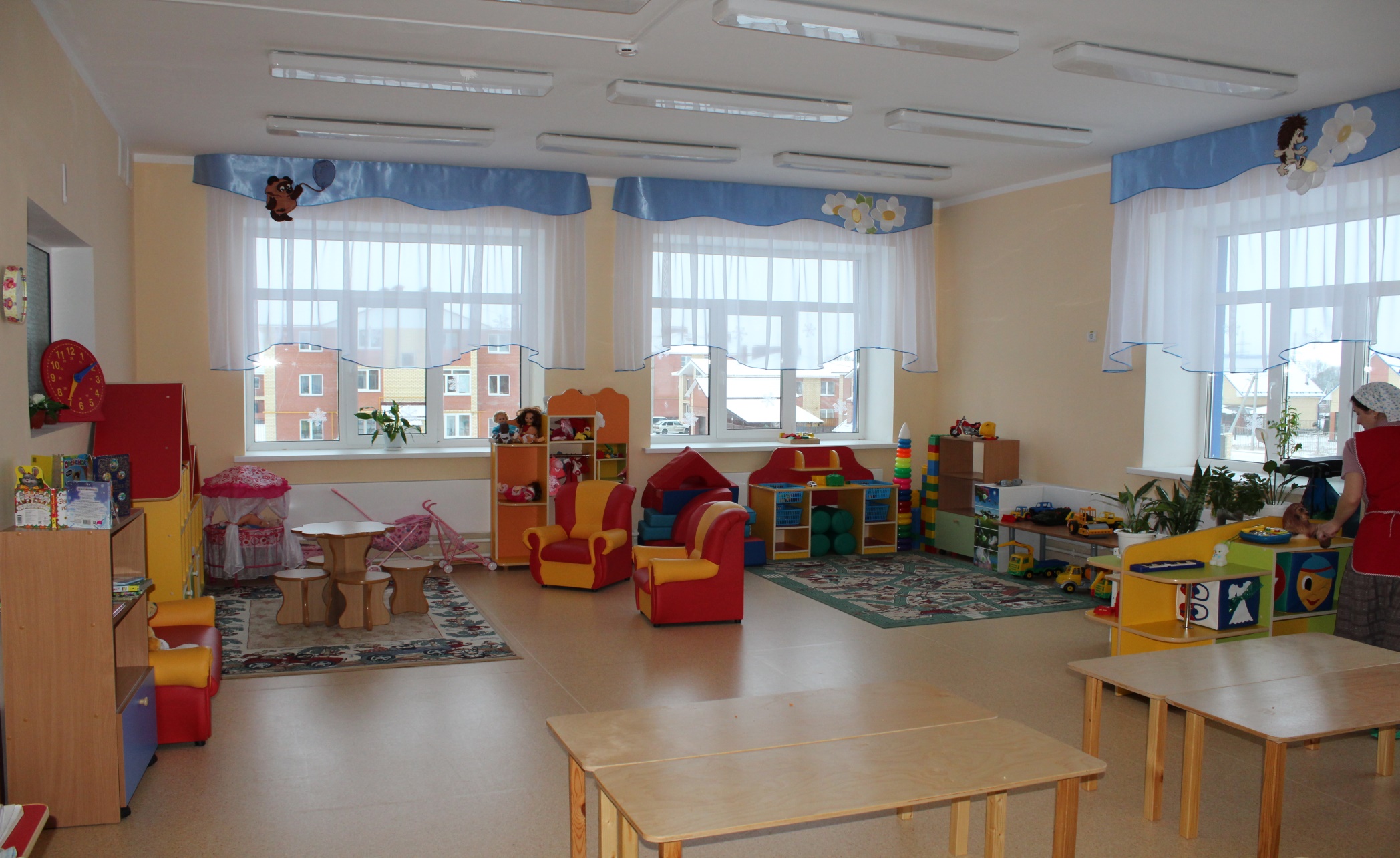 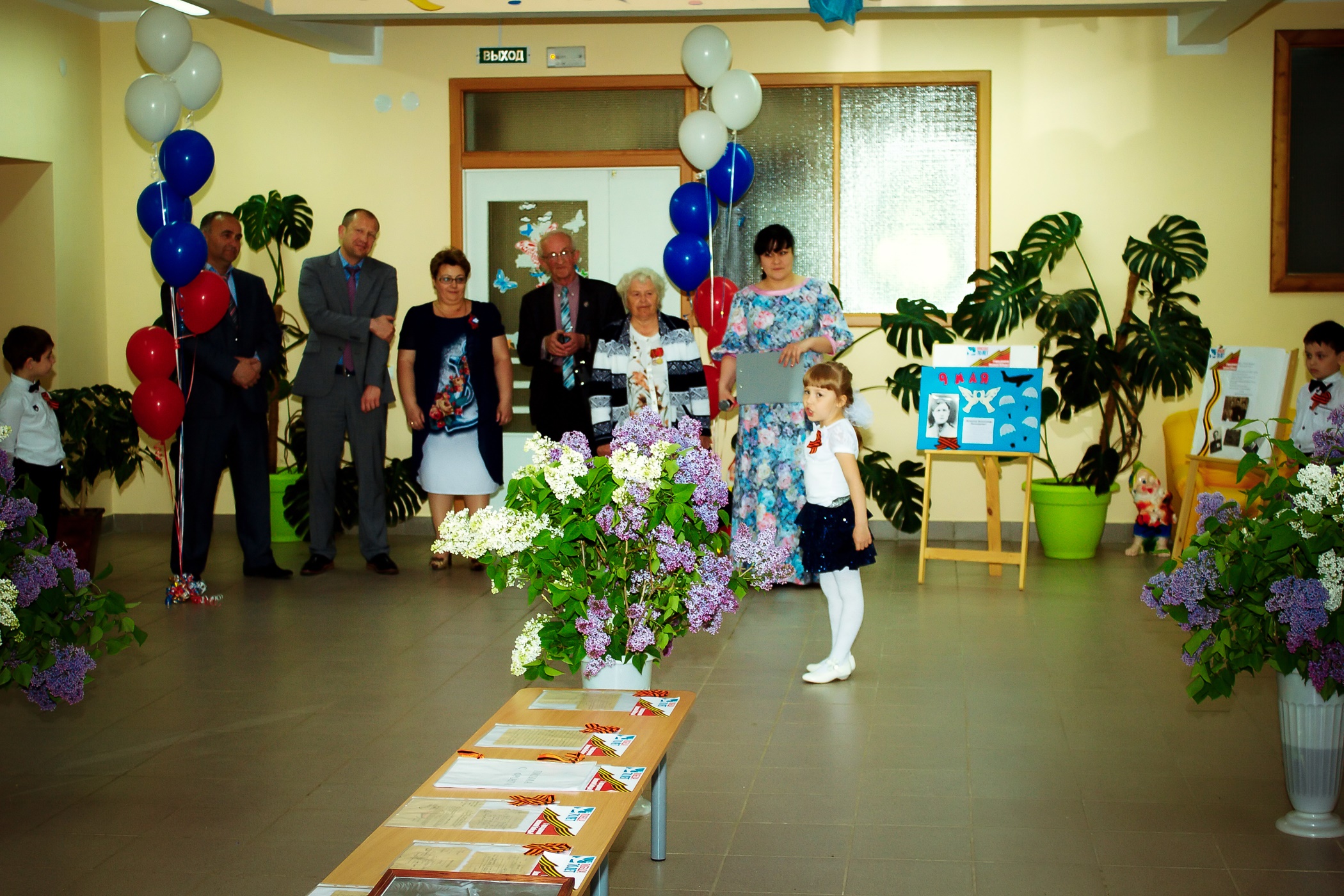 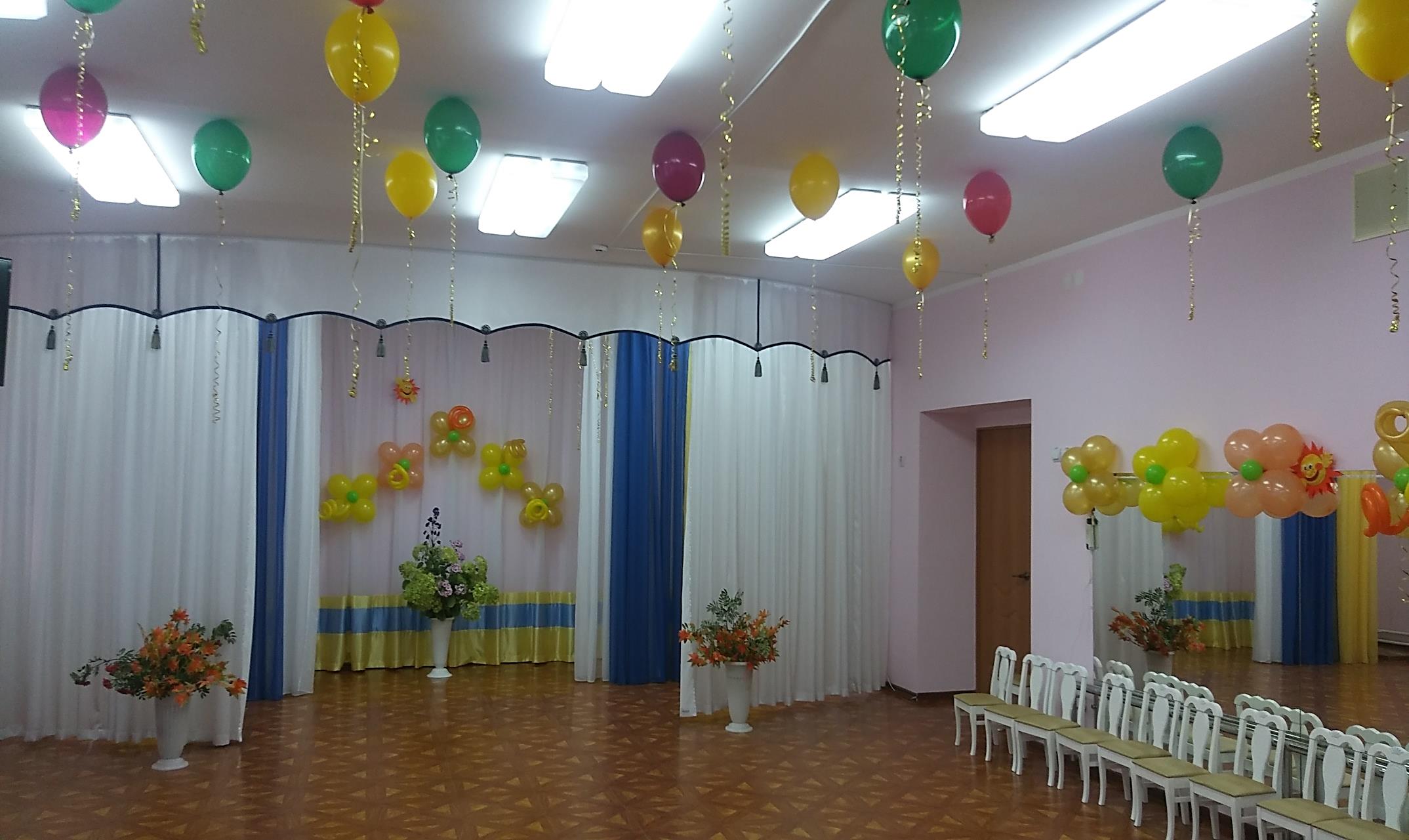 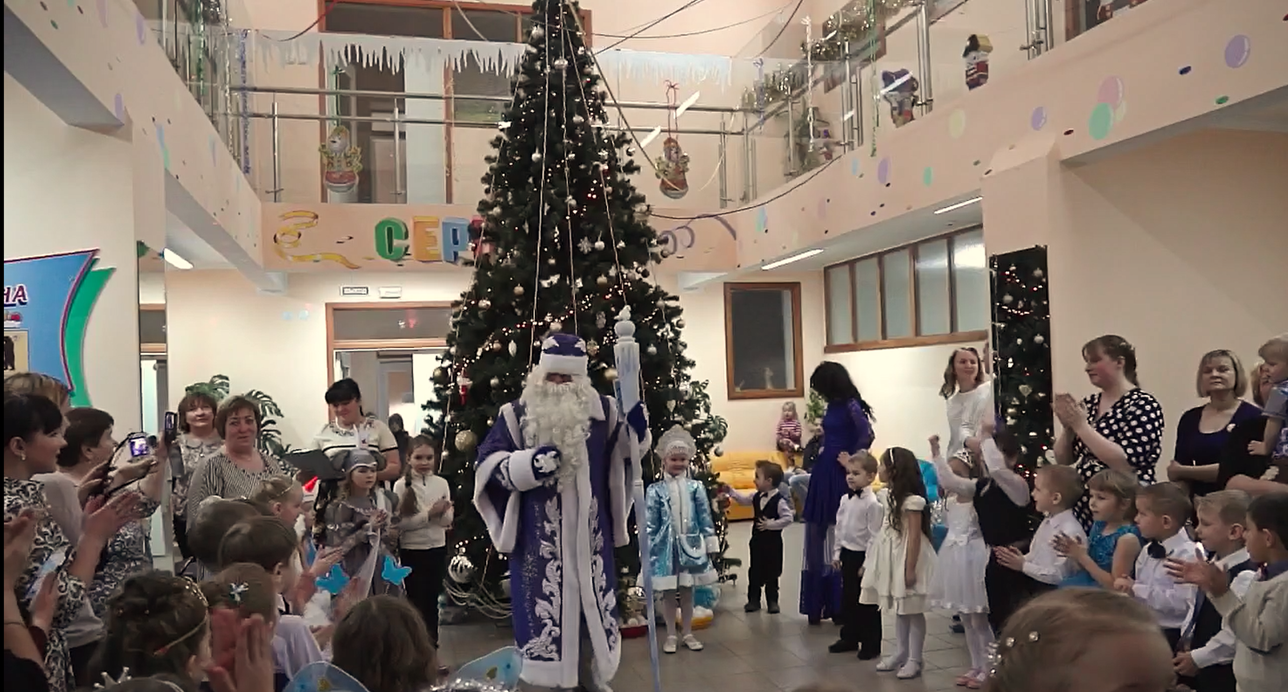 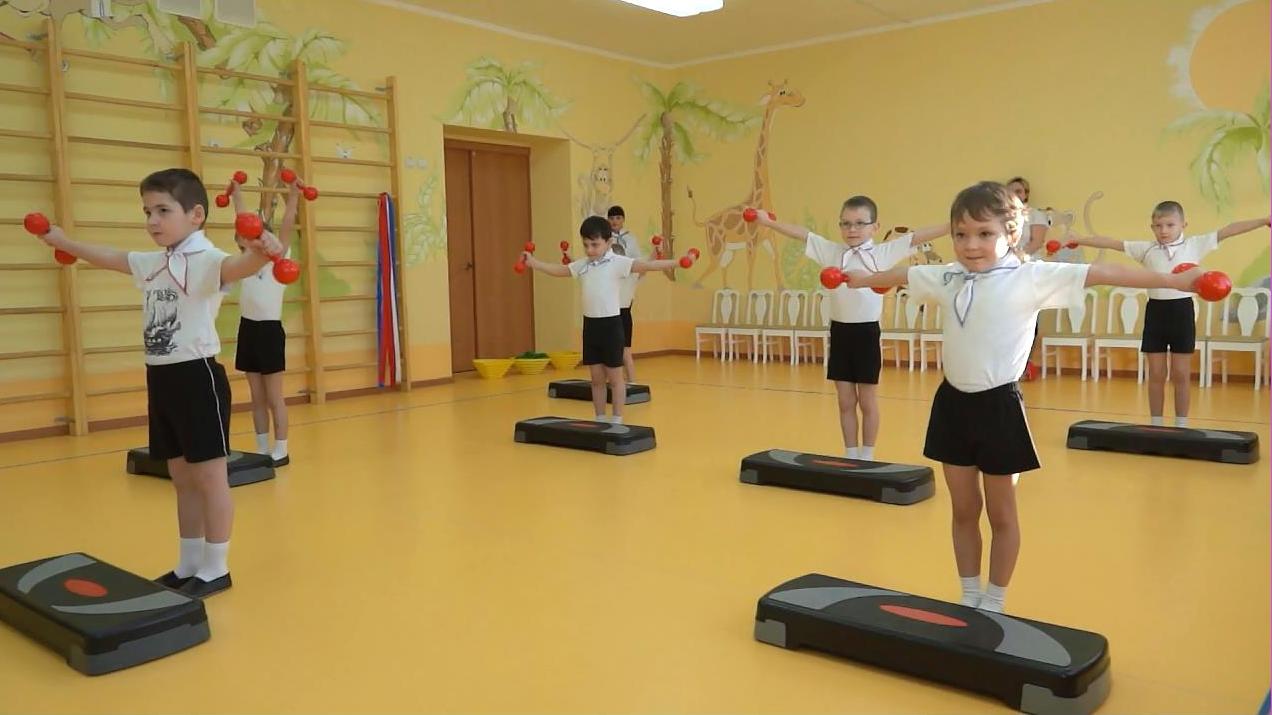 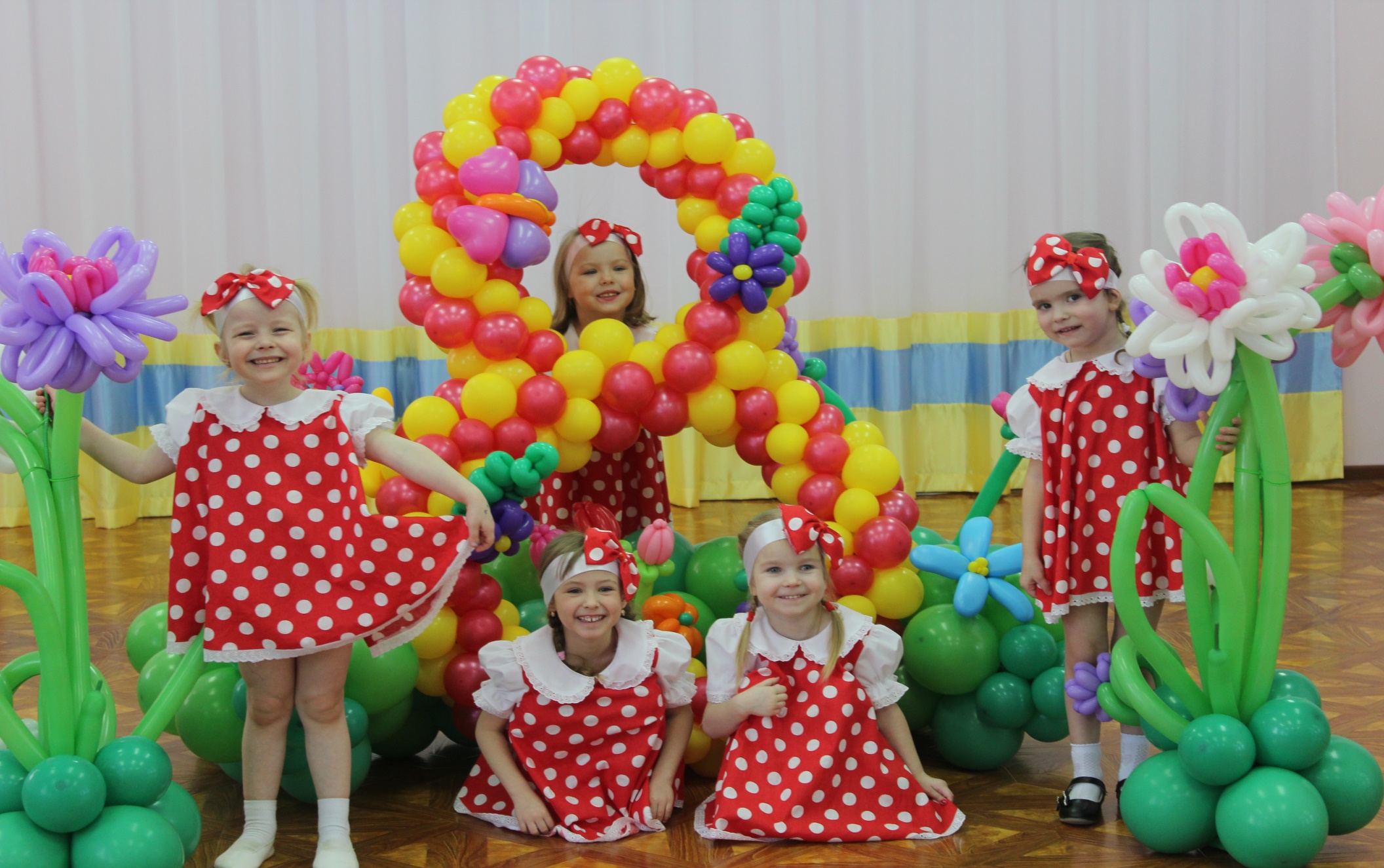 3
Коллектив детского сада реализует МИП «Создание модели инклюзивного образования детей дошкольного возраста с ОВЗ в условиях ДОУ», в данном направлении активно работает в рамках соисполнителя РИП «Разработка и внедрение модели организации инклюзивного образования детей с ОВЗ в рамках реализации ФГОС ДО»
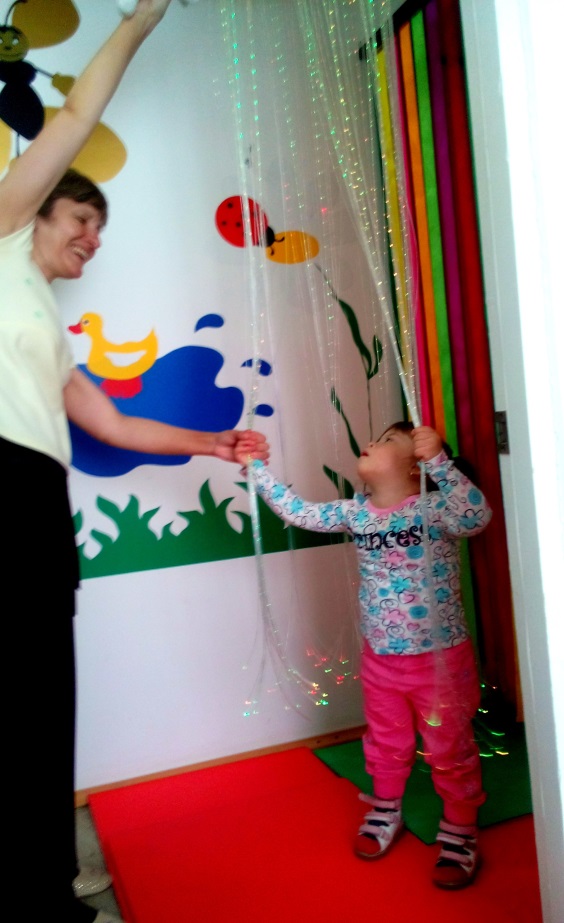 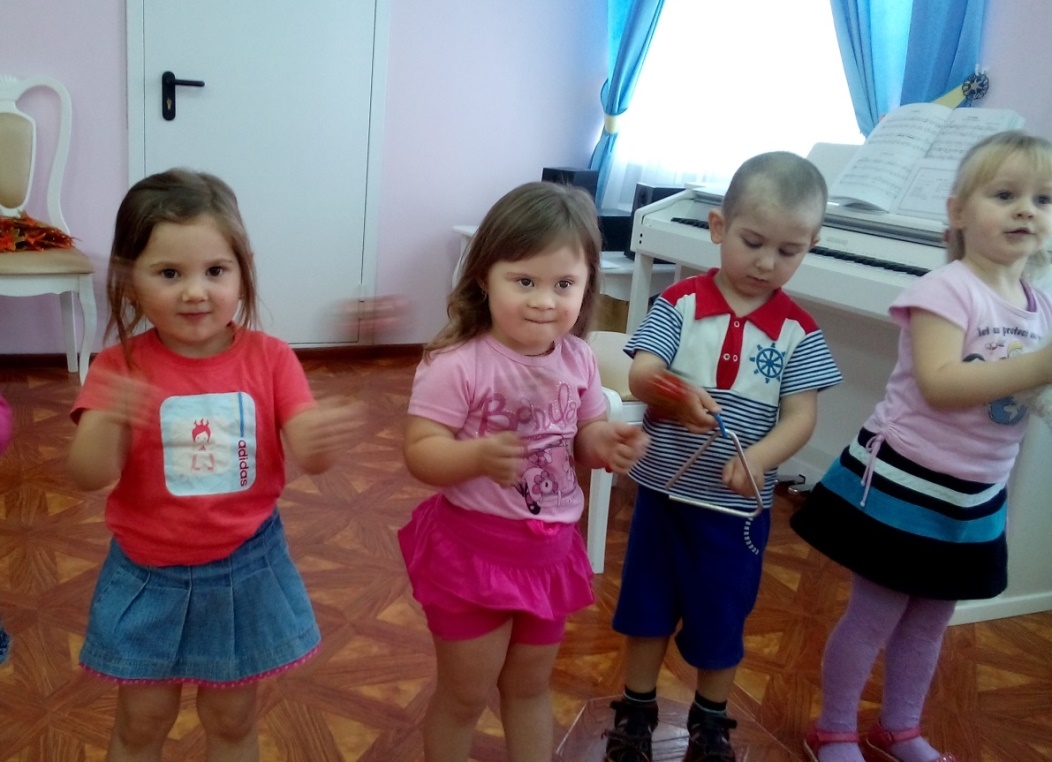 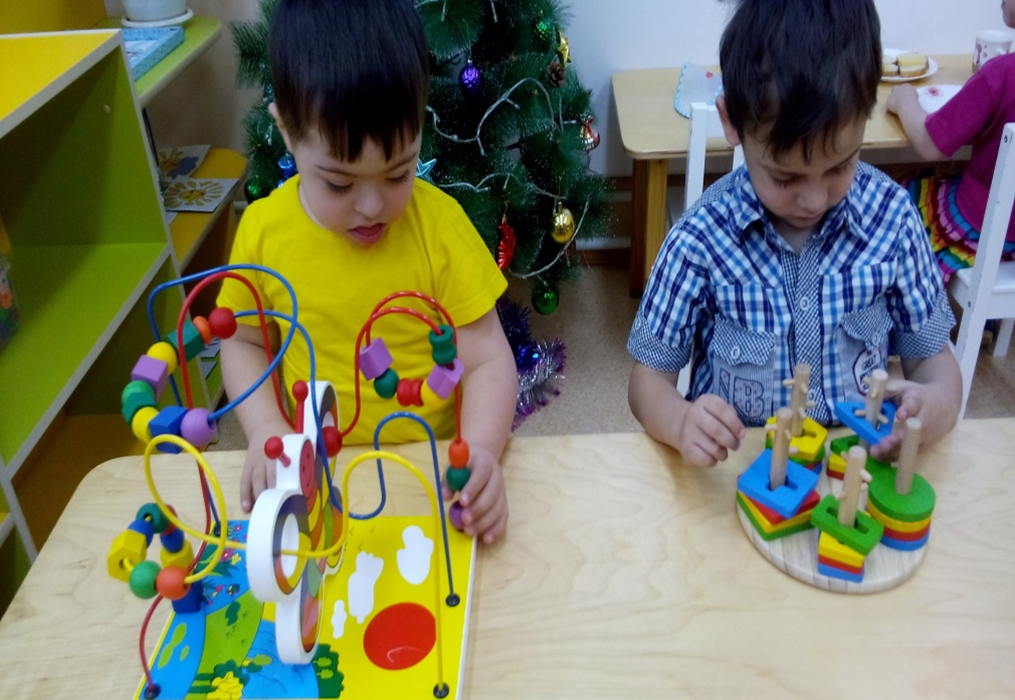 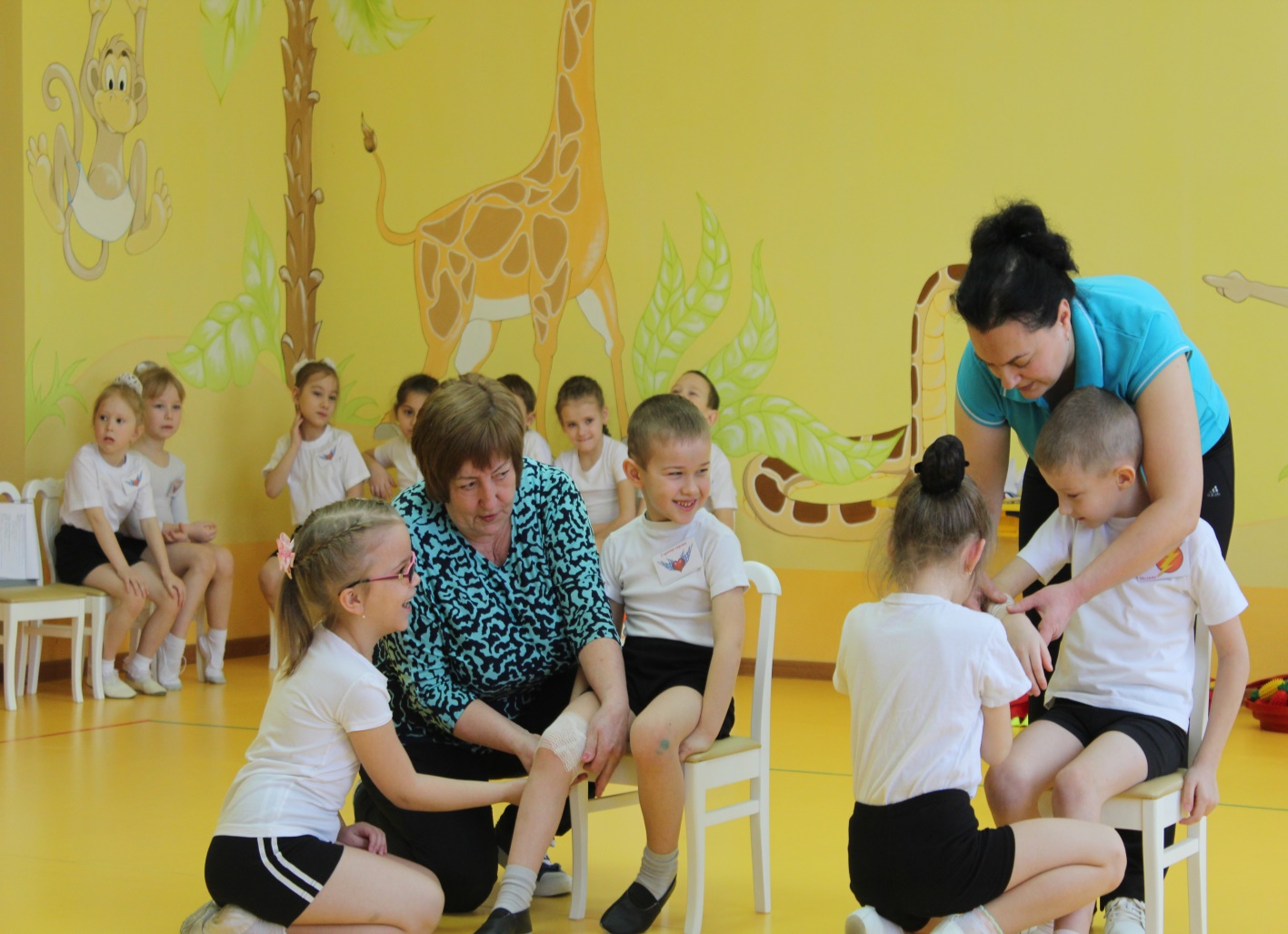 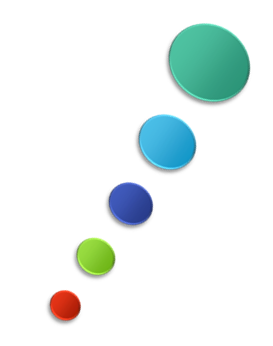 4
2
1
3
С 2015 года – мы стали соисполнителями второго регионального 
 инновационного  проекта 
«Изучение и формирование социального заказа  как условие 
увеличения охвата детей  программами дополнительного образования»
 на 2015-2017 год.
ЭТАПЫ РЕАЛИЗАЦИИ ПРОЕКТА
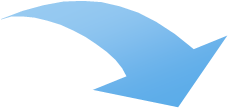 Организационный

 2014-2015  

Комплектование

Анкетирование родителей ДОУ

Лицензирование
Промежуточный

2015-2016

Формирование социального заказа социума ДОУ
Итоговый

2016-2017

Увеличение охвата детей дошкольного возраста  ДО
Реализация дополнительного образования в ДОУ
Нормативно-правовое обеспечение
Кадровый потенциал
Доступность образования для разных категорий детей
Финансовое обеспечение
Информационно-методическое обеспечение
Переподготовка педагогов в сфере ДО
организация
содержание
кадры
Программное обеспечение
Материально-техническое обеспечение
Наше дополнительное образование
«ТЕАТРАЛЬНЫЙ СУНДУЧОК»
«РАСТИШКА»
«СЕРПАНТИНКА»
МИНИ-ТЕАТР
ИЗО студия
ФОСК
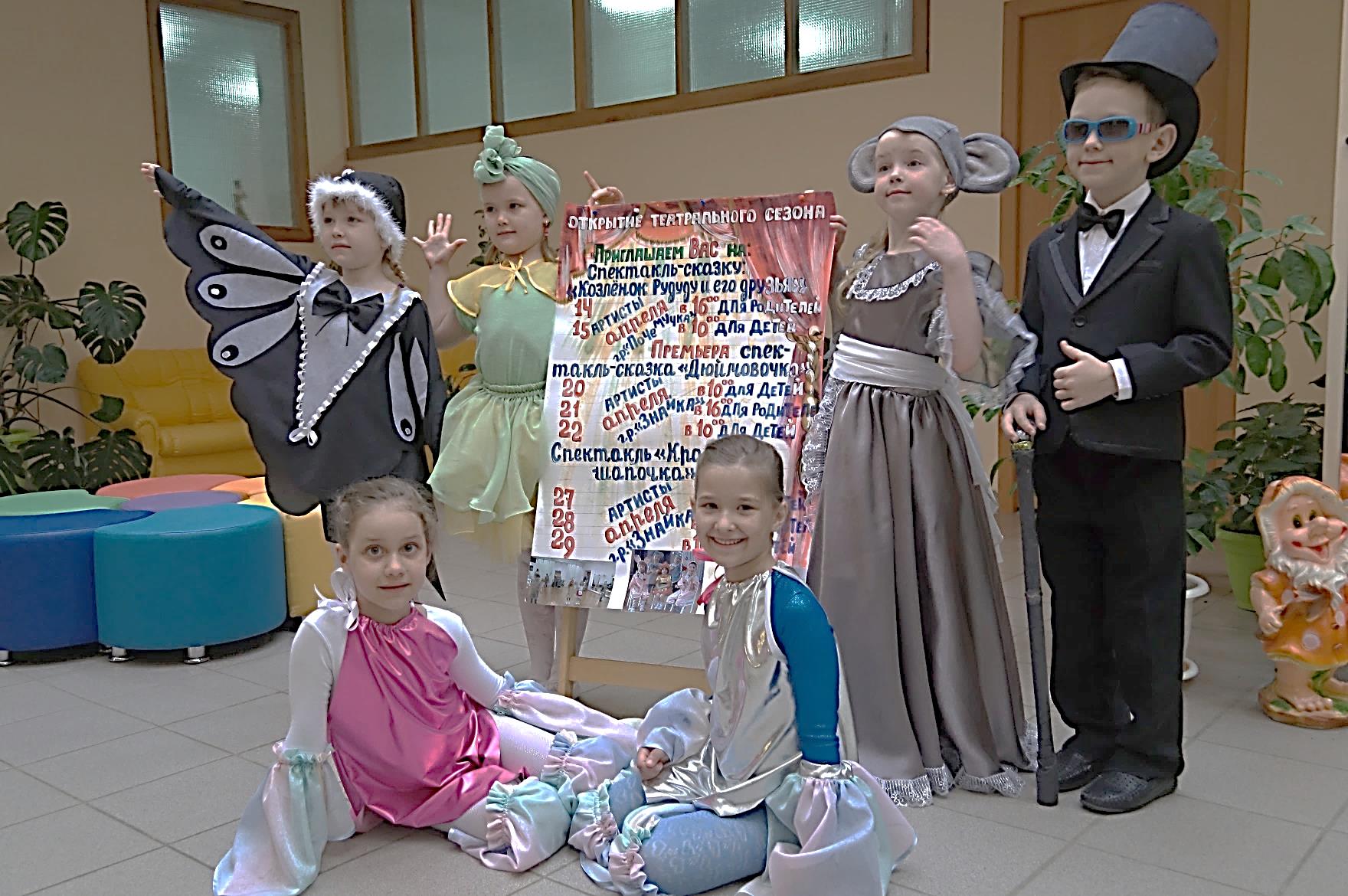 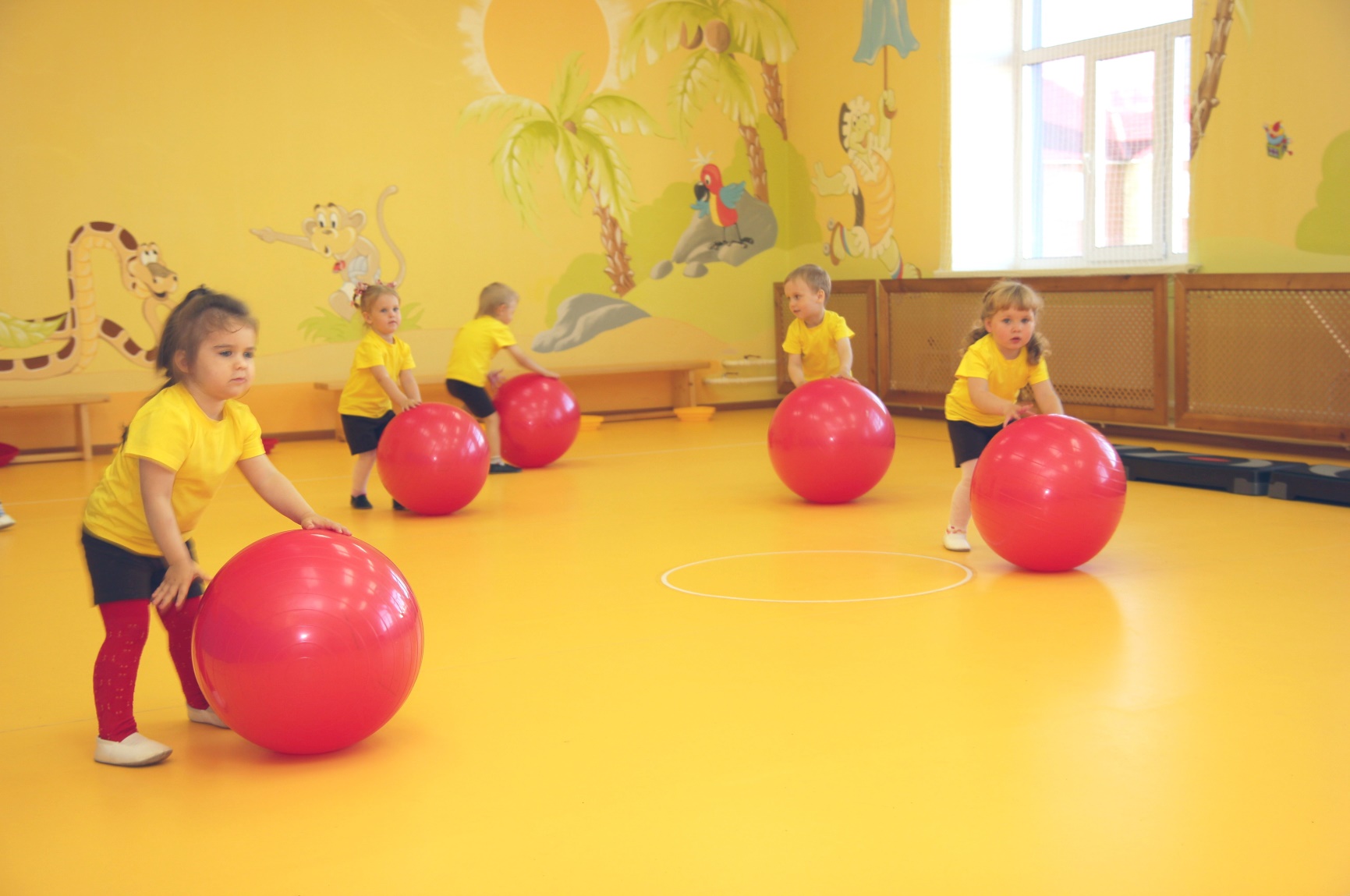 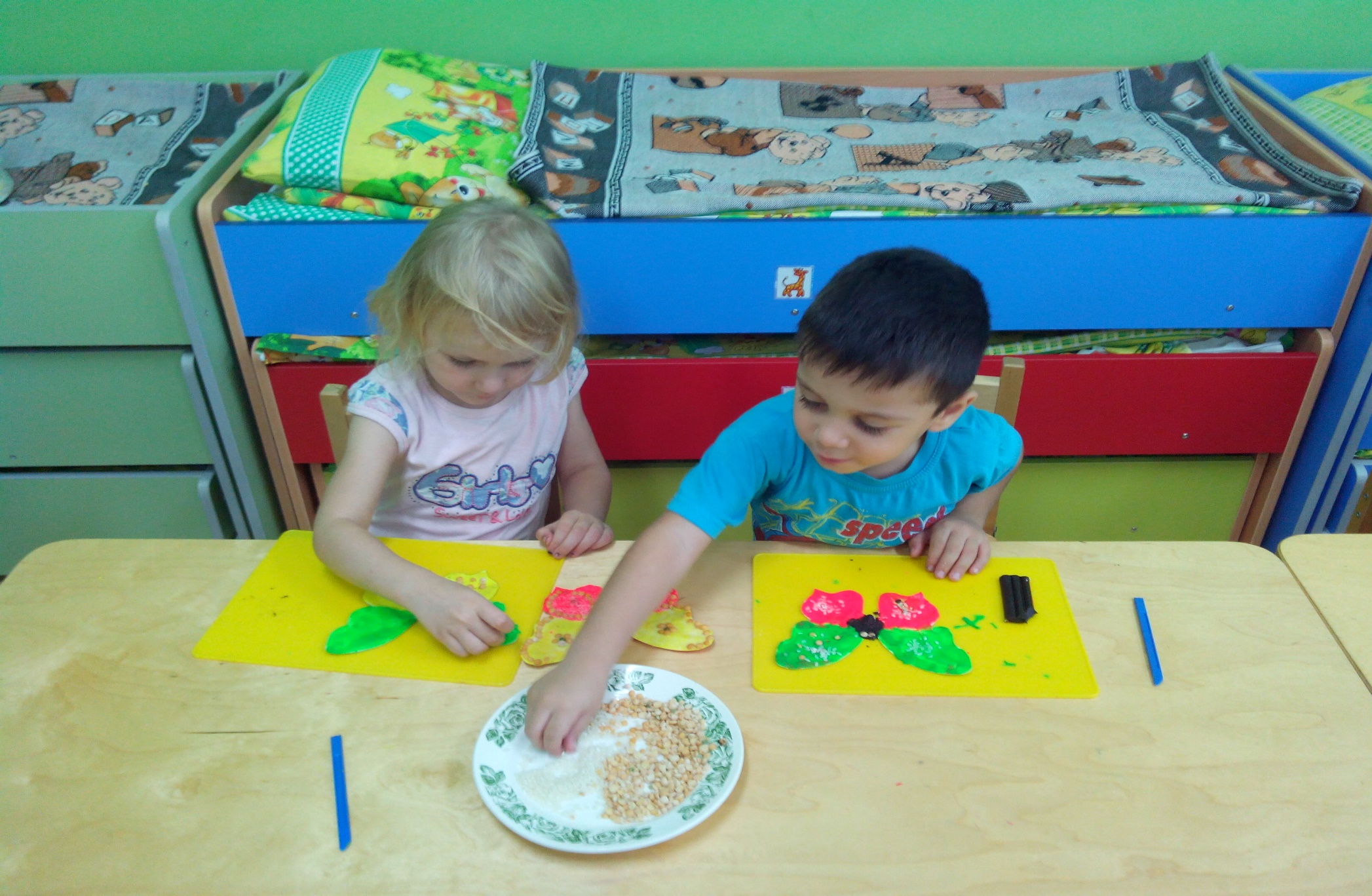 7
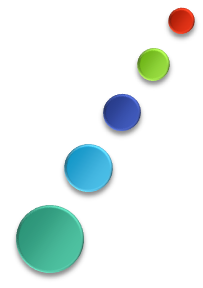 РЕЗУЛЬТАТЫ ИССЛЕДОВАНИЯ
Категория  девочки,  мальчики от 3 до 7 лет
Родители ДОУ  № 3, 5, 7, 14, 20
ОПРОС СОЦИУМА
г. Ростов
Чем любит заниматься Ваш ребенок?
8
Какими направлениями дополнительного образования Вы хотели бы, чтобы занимался Ваш ребенок?
9
Где бы Вы хотели, чтобы  Ваш ребенок занимался дополнительным образованием?
10
Какую сумму Вы готовы оплачивать за дополнительное образование?
11
ПЕРСПЕКТИВЫ:
Увеличения охвата детей
Увеличения  кадрового  ресурса с привлечением специалистов  других образовательных организаций
Увеличения спектра предоставляемых услуг по дополнительным образовательным программам, в том числе платных
12
СПАСИБО ЗА ВНИМАНИЕ!УСПЕХОВ, КОЛЛЕГИ!
Презентацию подготовила Наталья Валентиновна Новикова,  
заведующая МДОУ «Детским садом №5 СЕРПАНТИН»
г. Ростов Ярославской области
т. (8 48536) 6 86 00
E-mail: cerpantin5@mail.ru